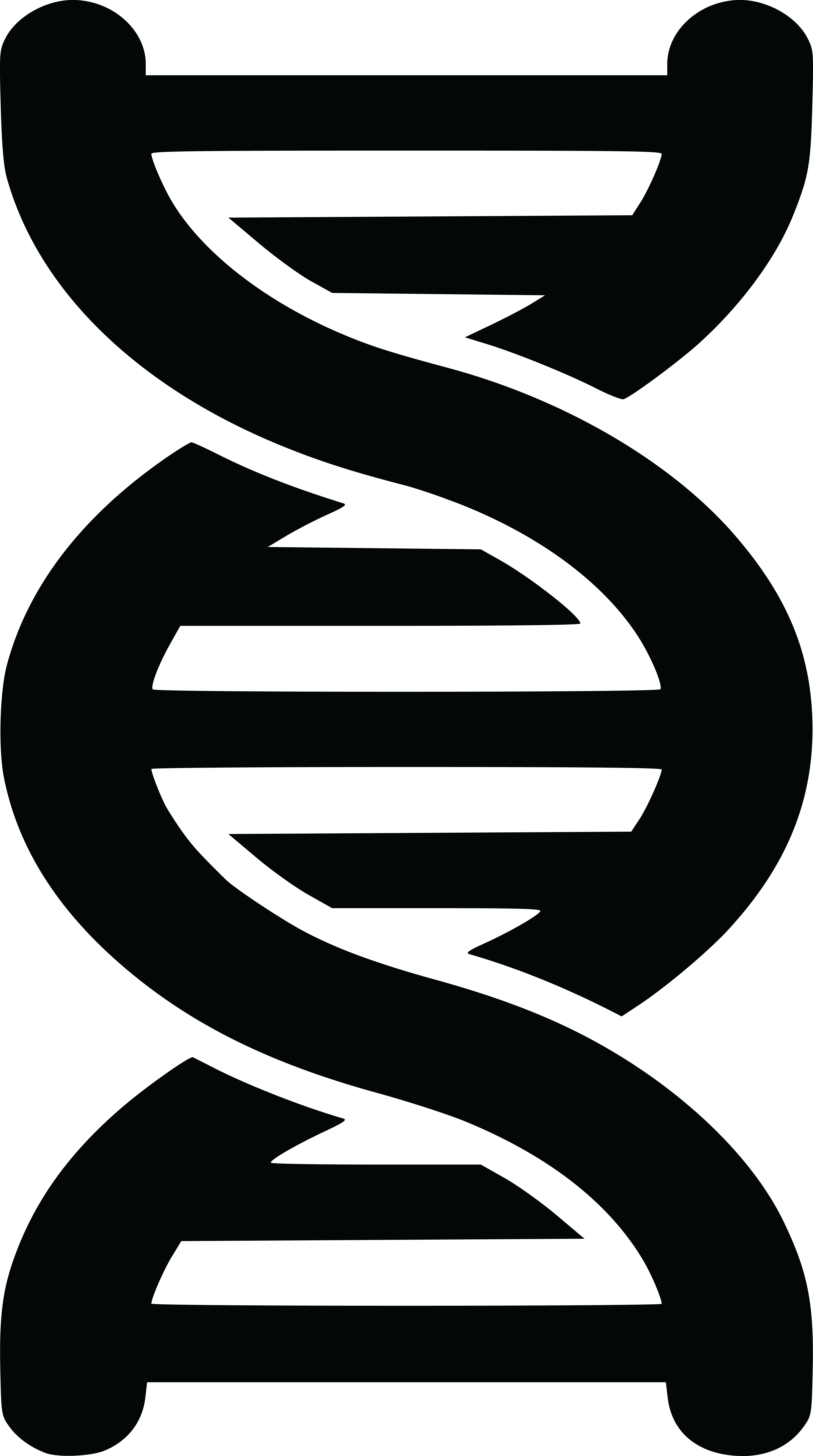 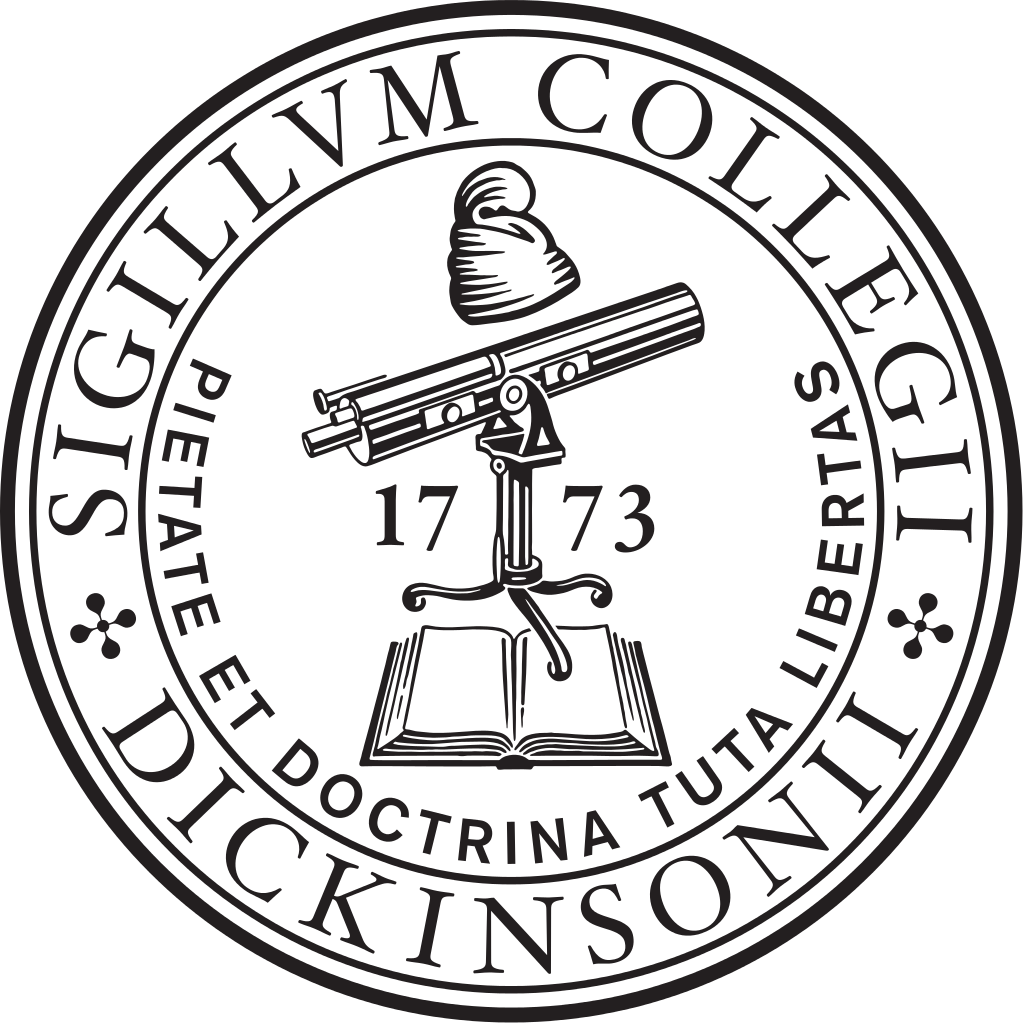 Mutation Rates in Genetic Algorithms
By Iris Shaker-Check'23             Advisor: Professor Grant Braught
However, the ideal mutation rate for the static mutation rate is 1/n which raises some questions about how the self-adaptive mutation rate works if it needs to have a floor at 1/n

Gene Specific Mutation Rates
A Mutation Rate for Each Gene
Stepping out of Evolution: The mutation rate is more likely to be increased if mutating that individual had a positive effect and decreased if it has a negative effect. This is done by shifting the normal distribution mutation rates are pulled from






Performs below the static and self-adaptive individuals
The average mutation rate ends around 0.07, while static and self-adaptive end around 0.003 and 0.004 respectively. More research is needed to understand why
Experiments:
Each experiment was run 100 times, with the values averaged across the runs
Each run had the same number of generations and 100 individuals
Introduction
Knapsack Problem:​
An optimization and NP-Hard problem​
There are n items with a weight and value. The knapsack has a cap weight which the weight of all the items exceeds​
Goal is to maximize the value in the Knapsack​
Genetic Algorithm:​
Type of Evolutionary Algorithm which are machine learning algorithms based on the Theory of Evolution​
Used to solve optimization Problems









Important Terminology:
Gene:  a section of the solution that encodes a specific element of that solution
Individual:  A solution to the problem 
Population: a collection of all current solutions
Fitness: how well adapted the individual is to the solution space
Solution-Space: Represents all possible solutions. It is determined by the fitness function
Results
Self-Adaptive vs Static Mutation Rate
Past Reasearch has shown that self-adaptive outperforms static (Back & Schutz)
Initial results indicate that my static outperformed my self-adaptive mutation rate. This was because the self-adaptive mutation rate went below the ideal










Looking back at the research, past research put the floor of the mutation rate 1/n. Added this floor meant that the self-adaptive was outperforming the static mutation rate
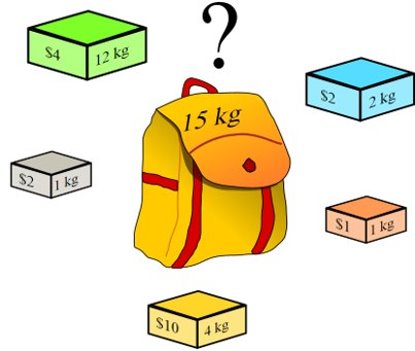 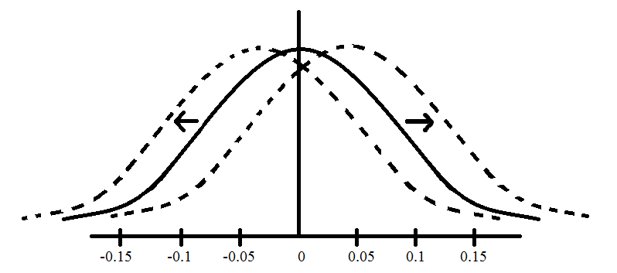 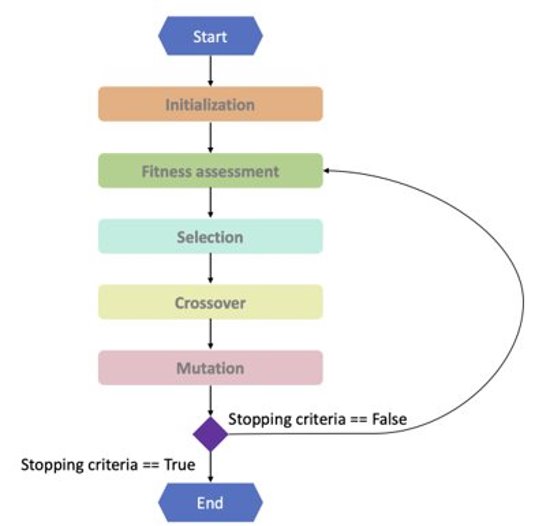 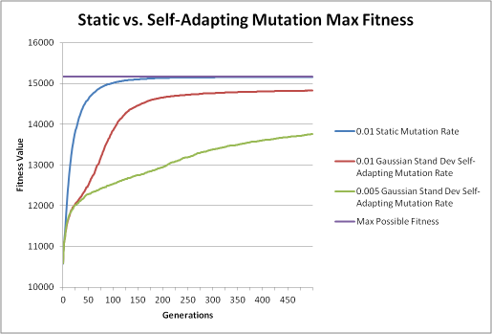 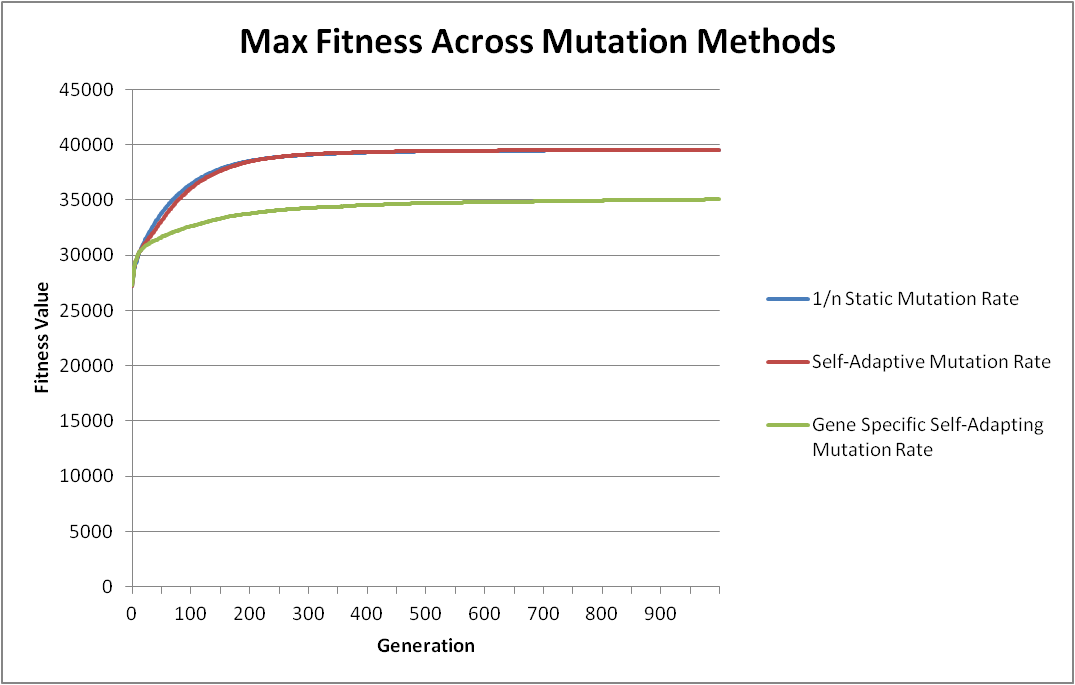 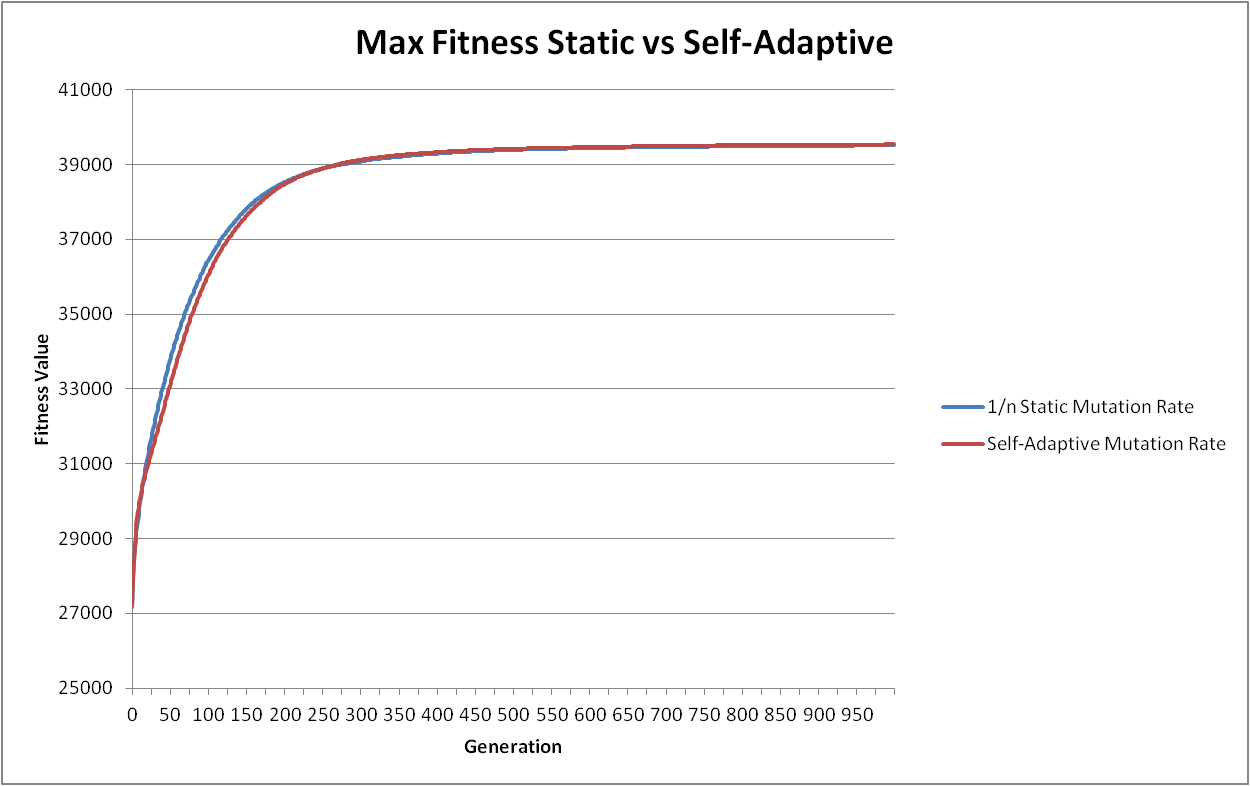 Methods
Pieces that Make Up the Algorithm:
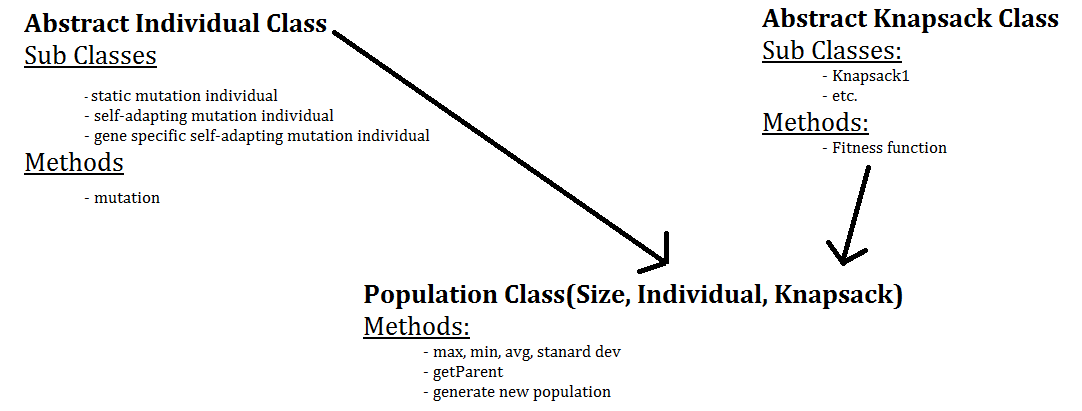 References:
Bäck, T & Schutz, M (1996). Intelligent mutation rate control in canonical genetic algorithms. Foundations of Intelligent Systems, 158-167. Retrieved September 11, 2022 from https://link.springer.com/chapter/10.1007/3-540-61286-6_141. 
Buchanan, A., Triant, M., & Bedau, M (2004). Flexible balance of Evolutionary Novelty and Memory in the Face of Environmental Catastrophes. Reed College. Retrieved March 27, 2023 from https://people.reed.edu/~mab/publications/papers/alife9.pdf